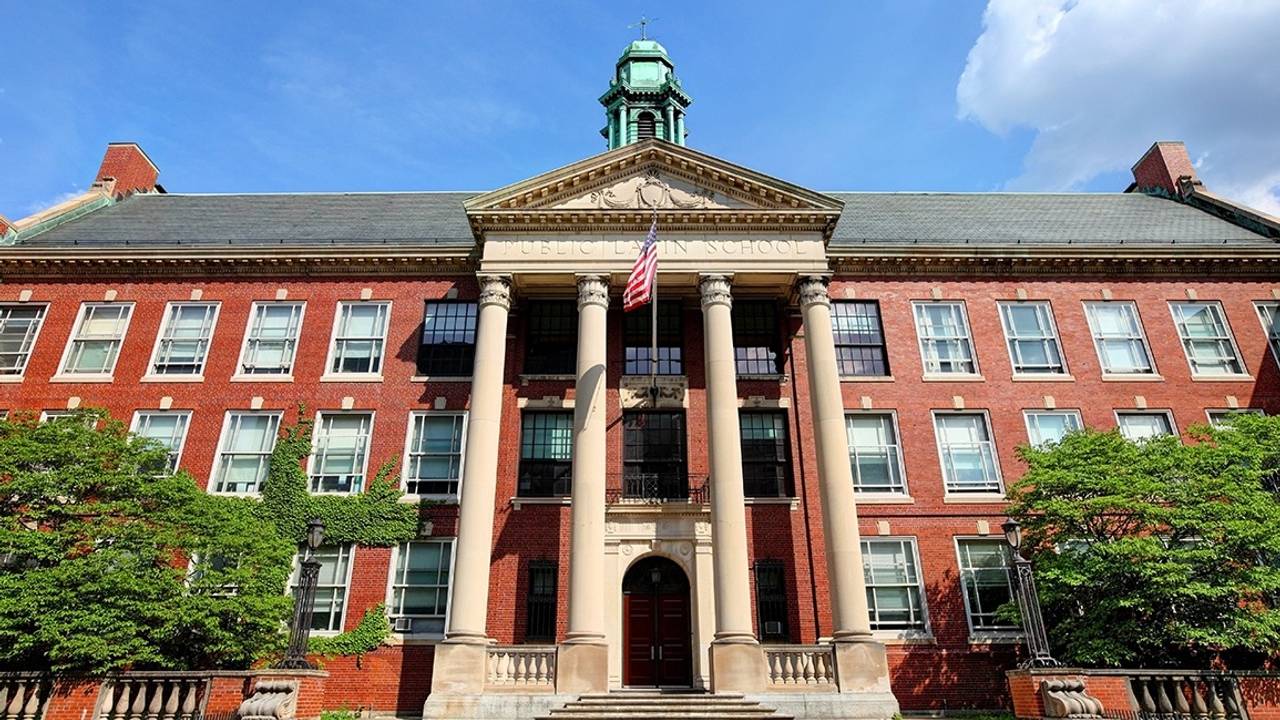 Massachusetts Education Overview
By Rivka Boord
Questions
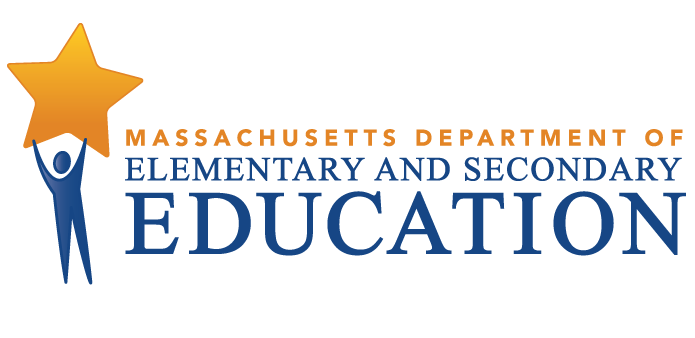 How does class size affect college admission?

What are the top math schools in the state?

Which schools are struggling the most?
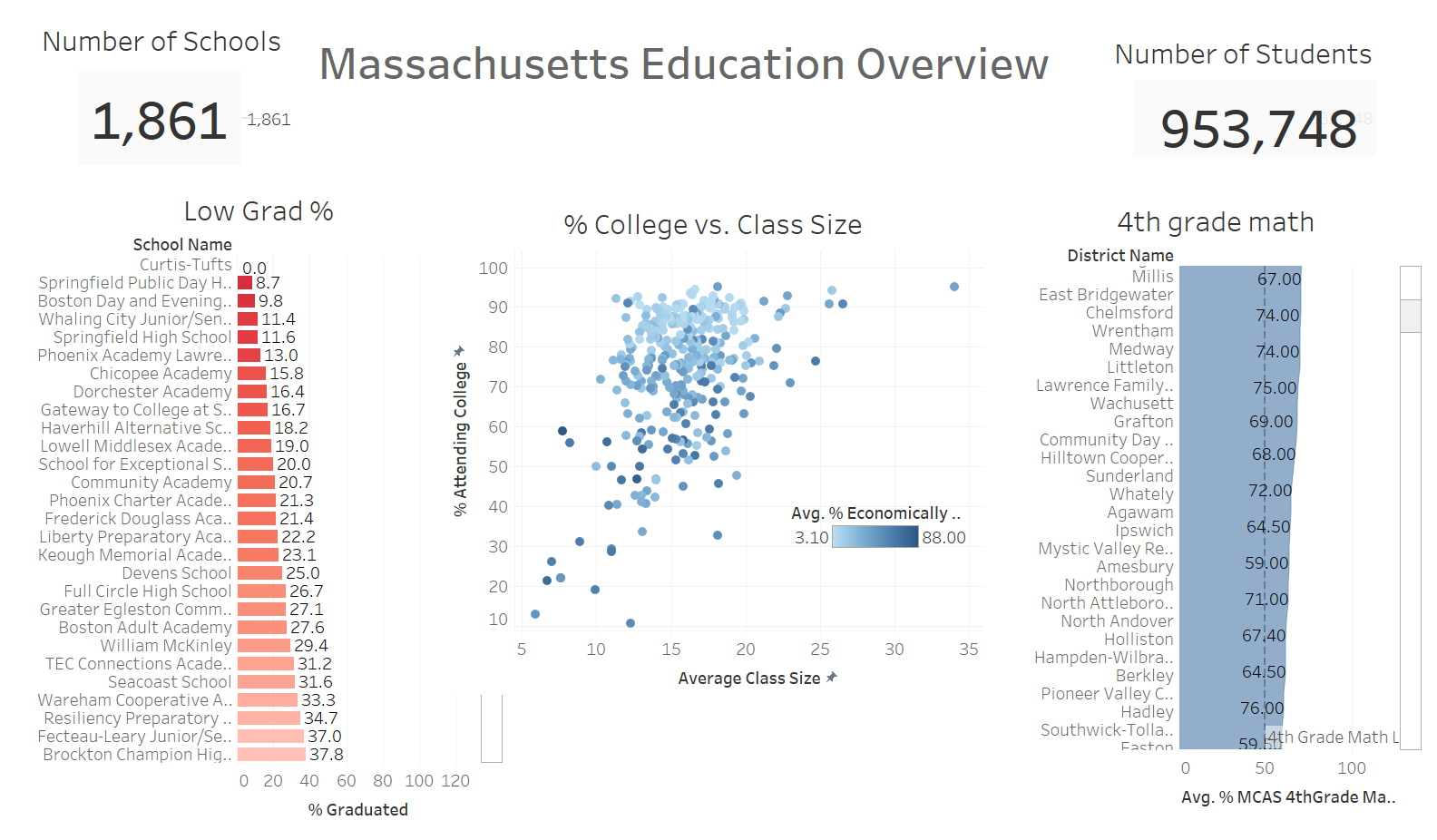